Toward the integration of air quality and climate strategies at the state level
Daniel Cohan
CMAS Conference
October 29, 2014
Air quality and greenhouse gas challenges at the state level
Ozone attainment
Possible tighter NAAQS in December
PM attainment
Clean Power Plan would require states to meet power plant CO2 targets for first time

Opportunities to integrate across these challenges?
2
Ozone and PM Non-attainment
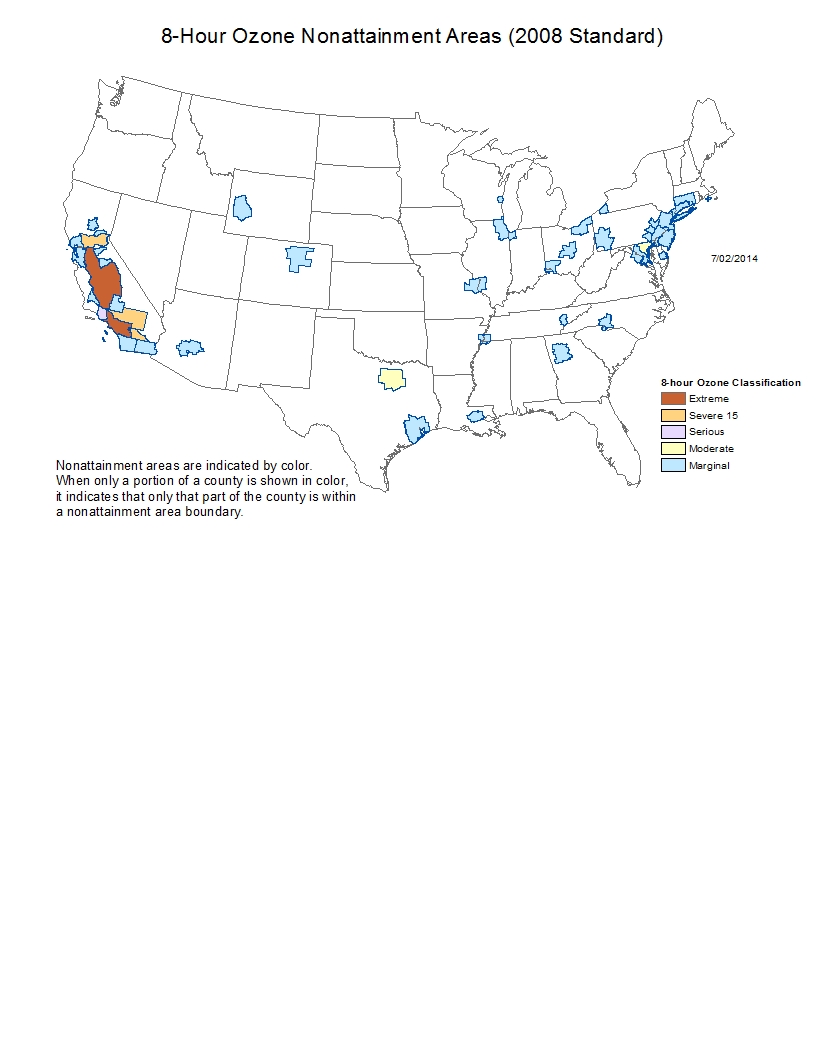 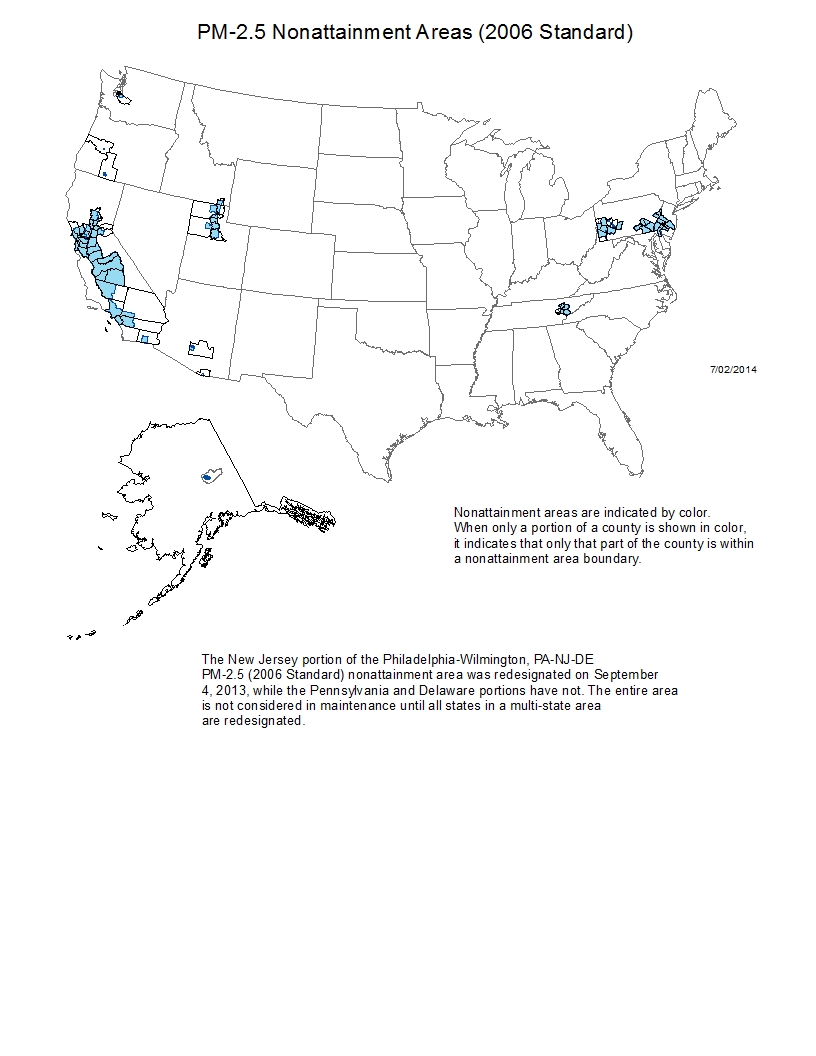 3
Lessons learned from ozone and PM SIPs(Pegues et al., 2012; Cohan and Chen, 2014)
Modeled attainment test performed well
Lack of integration across ozone and PM SIPs
Different regional boundaries and deadlines
Most ozone plans did not consider impact of their NOx and VOC controls on PM 
Health benefits not quantified
Costs and emissions reductions not always quantified on measure-by-measure basis
4
Performance of Ozone SIP Model Predictions
5
Pegues et al., JA&WMA 2012
Performance of PM2.5 SIP model predictions
Cohan and Chen, JA&WMA 2014
6
Cost and benefit quantification in ozone SIPs
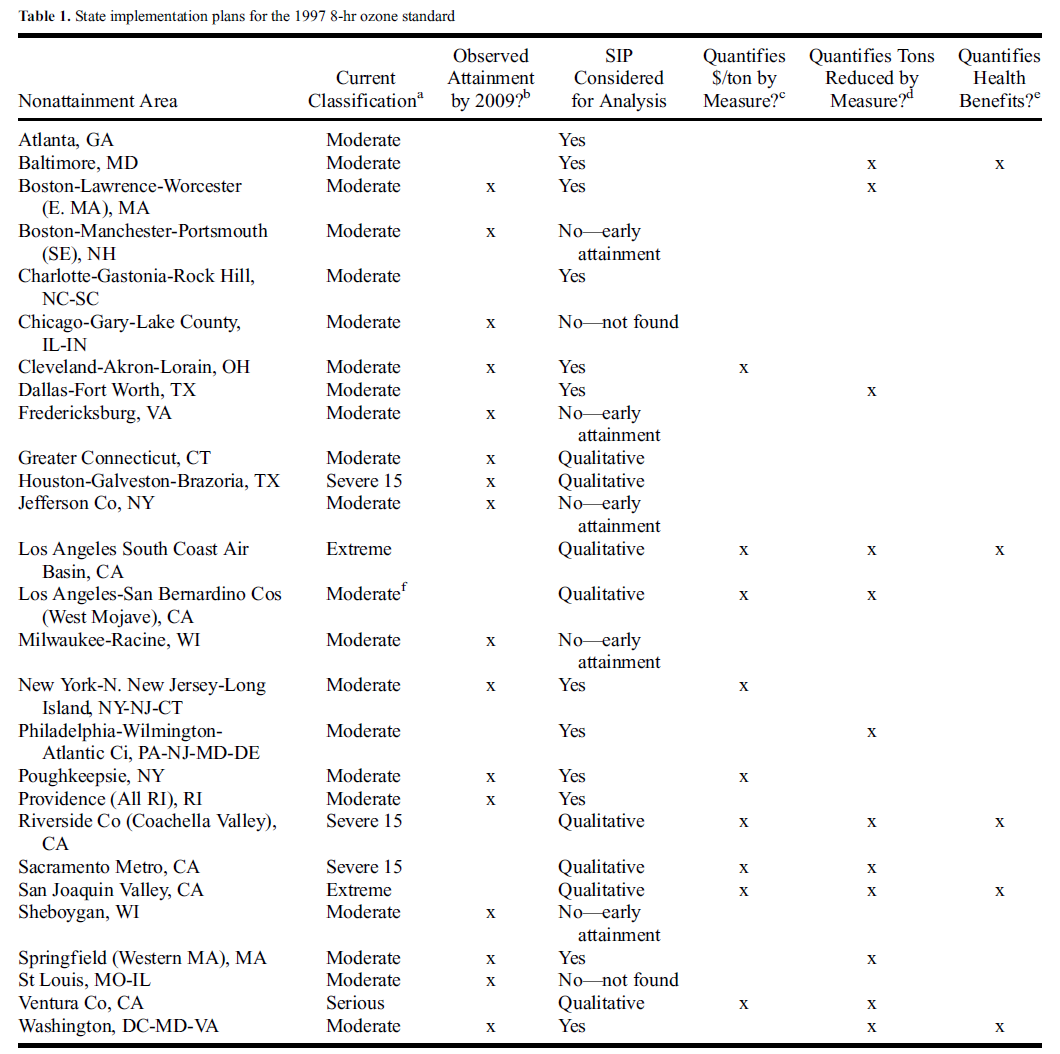 7
Pegues et al., 2012
US EPA Proposed Clean Power Plan
30% reduction in power plant CO2 nationally by 2030 from 2005 levels
Interim standard for 2020-2029
Target for each state, or share across states
Flexibility for efficiency, demand reduction, renewables, fuel switching, carbon capture
State plans would be due June 30, 2016
Can add 1-2 years to finalize commitments
Ozone SIPs due in 2015; later if new NAAQS
8
Projected impact of Clean Power Plan on CO2 and Electricity Generation
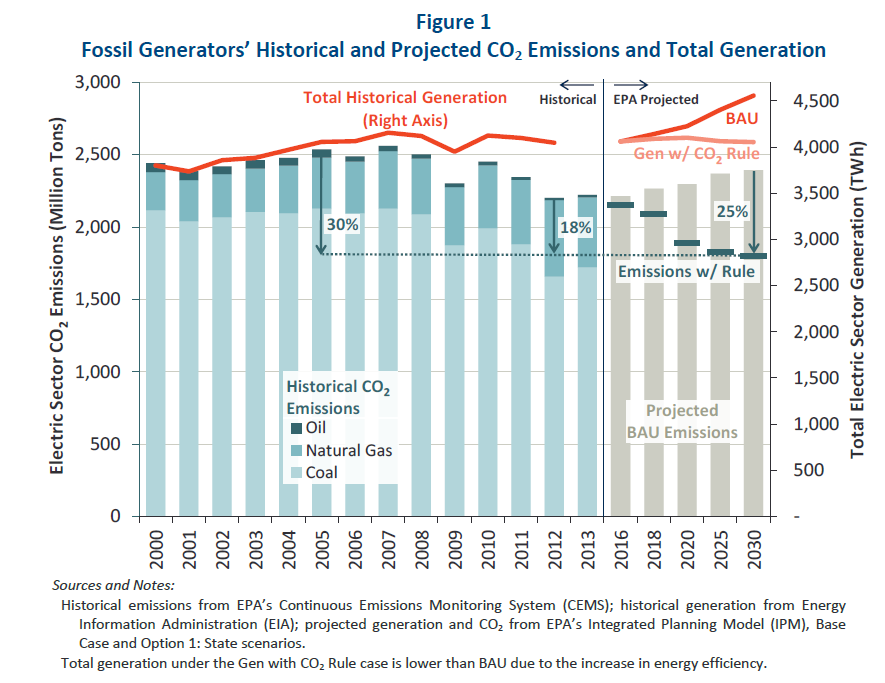 9
Brattle Group based on EPA RIA and EIA data
EPA projections of how states might meet Clean Power Plan standards
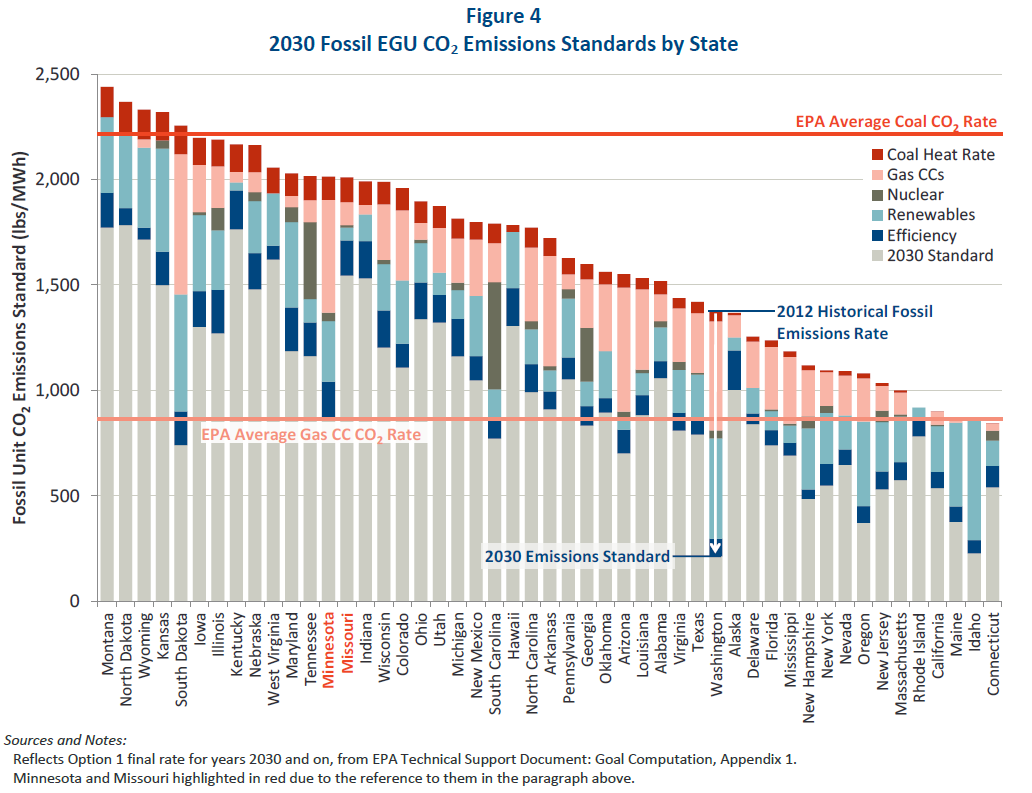 10
Brattle Group
Implications of state Clean Power Plan choices for air quality and health
EPA projects 2700-6600 premature deaths, 140-150k asthma attacks averted annually
Actual impacts depend on how targets are met
Nuclear, renewables, and reduced demand would nearly eliminate offset coal emissions 
Natural gas would avert SO2, reduce NOx
Heat rate improvements or carbon capture at coal plants might yield little air quality benefit
Location of the averted coal emissions matters for attainment and health
11
Challenges to integrating Clean Power Plan with ozone and PM SIPs
More than a dozen states have sued
Additional agencies involved: public utility commissions, energy agencies, grid operators
Different timelines and geographic scope
CO2 controls likely to occur after NAAQS deadlines
Separate policy structures for control
Ambient standards for criteria pollutants
Emissions reduction targets for CO2
Lack of experience integrating AQ and ghg control
12
Air quality co-benefits uncertain, can be comparable to climate benefits
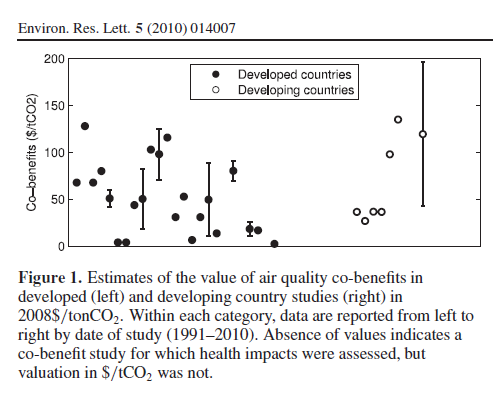 Air quality co-benefits*: $49/tCO2 ($2-$196 depending on study)
Climate impact of CO2 reductions**: $43/tCO2 ($12-64 depending on discount rate)
**From US Interagency Working Group, for 2020 with 3% discount rate
13
*Nemet et al., 2010
SO2 (PM) is expected to dominate health impact of Clean Power Plan
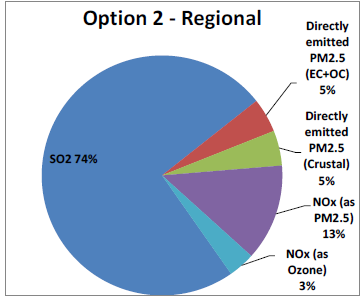 14
US EPA Regulatory Impact Analysis of Clean Power Plan, 2014
CO2 and SO2 emission rates of coal-fired power plants not well correlated
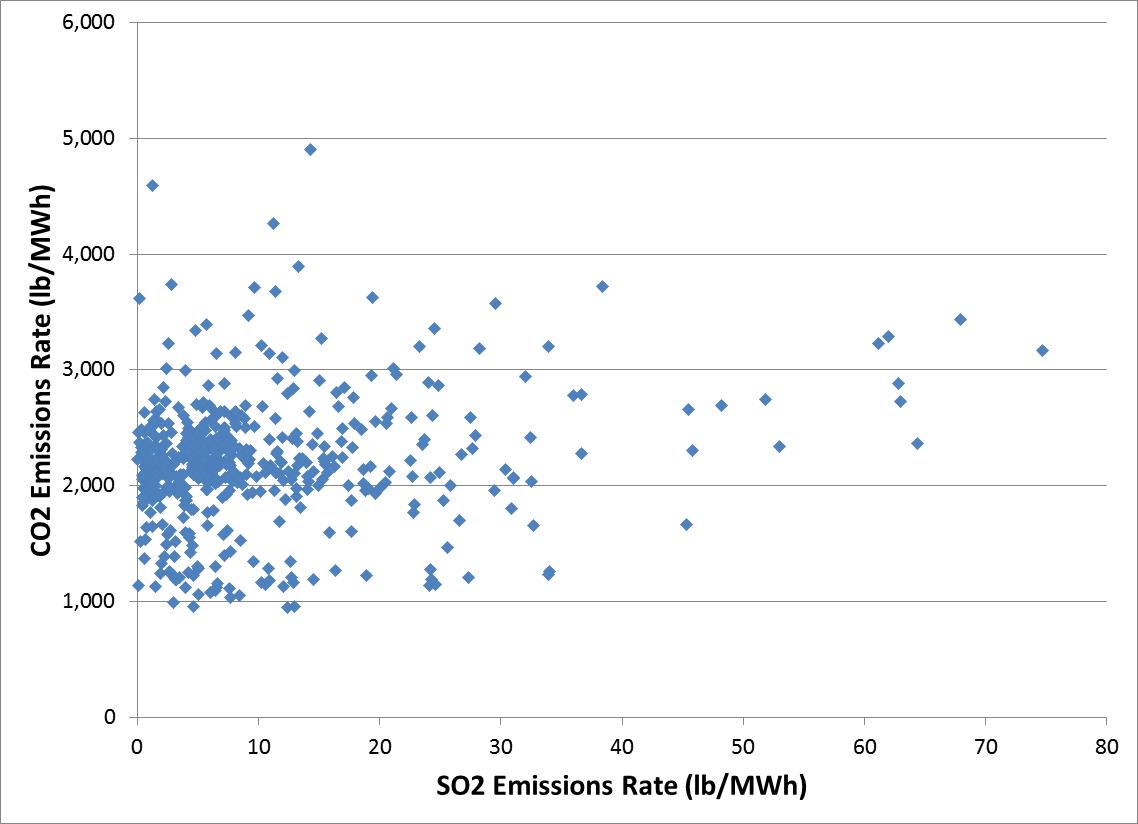 15
Based on EGRID data for 2010
Health impacts of SO2 control depend on location (adjoint modeling by D. Henze)
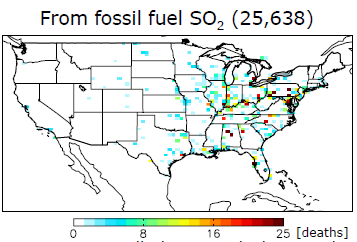 16
Daven Henze presentation to AQAST4
Separate approaches to attainment
Ozone NAAQS
PM NAAQS
Clean Power Plan
NOx and VOC control options
NOx, VOC, SO2, NH3, and PM control options
Power sector CO2 control options
Ozone Attainment Modeling
PM
Attainment Modeling
Power
Sector
modeling
Co-Benefits Assessment
Health Benefits Assessment
Health Benefits Assessment
Joint Attainment of NAAQS & Clean Power Plan
Jointly consider ozone, PM, and CO2 control options
AQ modeling of ozone and PM attainment
Power sector modeling to inform strategy
Location-specific impacts influence strategies
Impacts inform strategy selection (Wesson et al 2010; Fann et al 2011)
Co-benefits inform strategy selection
Health Benefits Assessment
Co-Benefits Assessment
18
Integrating Clean Power Plan with NAAQS Attainment
Problem Definition
Goals and Objectives
Constraints
Policy options to consider
Atmospheric Modeling
Simulate impacts on ozone and PM via:
Scenario analyses
Decoupled direct method
Adjoint method
Energy Modeling
Heat rate, new source, and control options
Capacity investments
Dispatch modeling
Energy supply, demand, and prices
19
Defining the challenge
Objectives and constraints
Attain Clean Power Plan at minimal cost?
Quantify AQ and health co-benefits of chosen strategy
Attain CO2, O3, and PM rules at minimal cost?
Attain CO2, O3, and PM rules at optimal net benefits?
Requires valuation of health benefits and CO2
Consider upstream emissions?
Clean Power Plan policy scenarios
Renewable portfolio standards?
Efficiency programs?
Cap-and-trade or emissions fees?
Facility-by-facility approaches?
State-by-state or multi-state?
Informed by location-specific impacts??
20
Photochemical modeling approaches for simulating benefits of controls
Scenario modeling: Impact of set of scenarios
Decoupled direct method: Simulate impact of defined sources on all pollutants
Adjoint modeling: Simulate response of aggregate impact metric to all sources
Health benefits model: Link BenMAP or other tool to each of above to quantify impacts
21
Energy modeling options:Integrated Planning Model
Used by EPA for RIA of Clean Power Plan
Identified expected approach to compliance, with co-benefits quantified later
Multi-region, dynamic linear programming electric sector model
Proprietary model not readily available to states and others
Efforts to develop alternative model
22
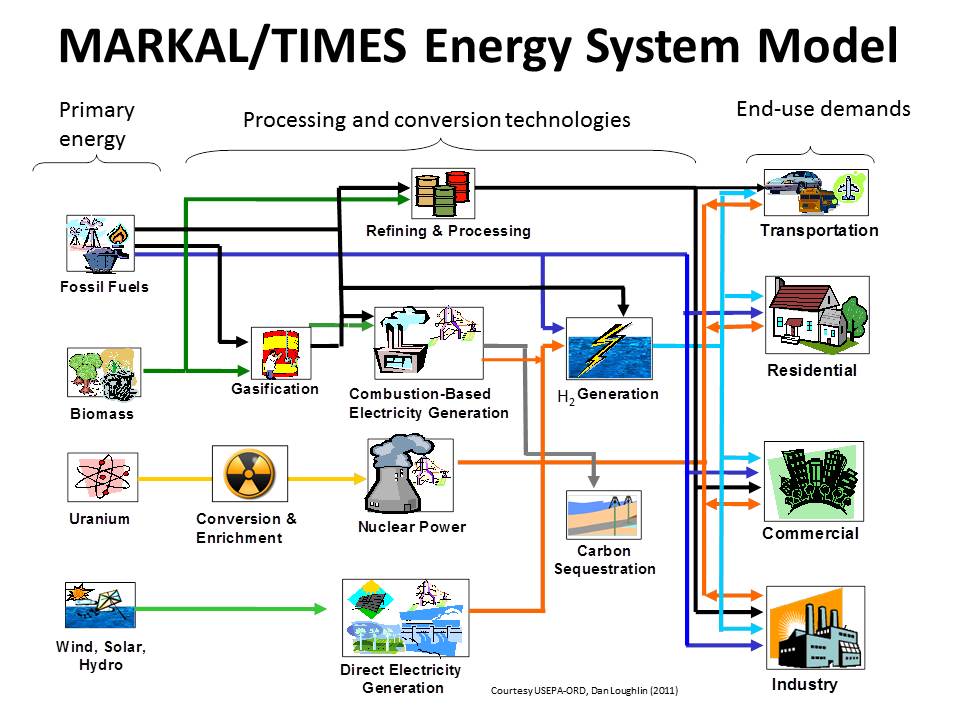 23
NESCAUM approach to integrating GHG and air quality co-benefits(Applied with NYSERDA to New York)
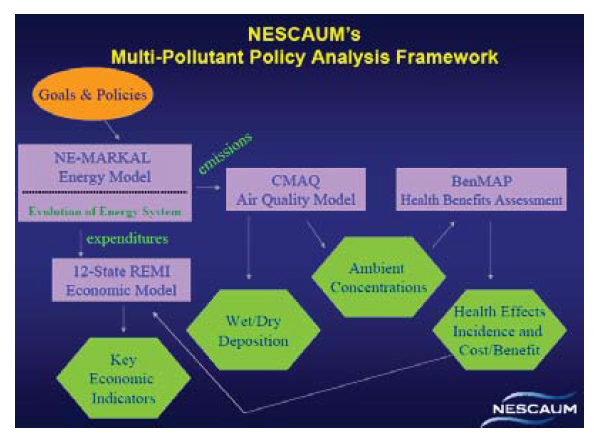 24
Integration of energy, photochemical, and health models to compute co-benefits(Thompson et al., Nature Climate Change 2014)
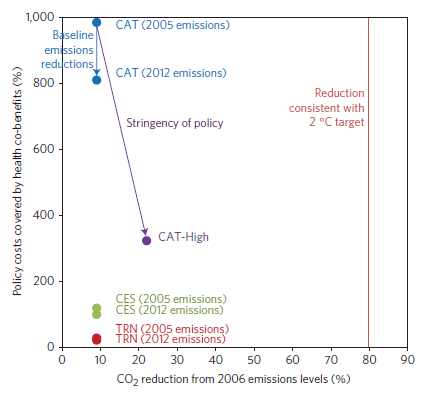 MIT US Regional Energy Policy Model
SMOKE
CAMx
Economy-wide cap and trade (CAT) achieved lower costs (and thus higher co-benefits per cost) than electricity (CES) or transportation (TRN) sector policies
BenMAP
25
Linking ReEDS and RWGTM to simulate electricity sector scenarios
Regional Energy Development System 
Capacity expansion model developed by NREL
Detailed representation of electricity generation, transmission, and renewable resources
Projects cost-optimized electricity technologies to meet constraints every two years through 2050
Rice World Gas Trade Model 
Dynamic spatial general equilibrium model
Optimizes resource extraction and capacity expansion
Adapting to provide natural gas price supply curves to ReEDS for each region of United States
26
Electricity modeling regions in ReEDS
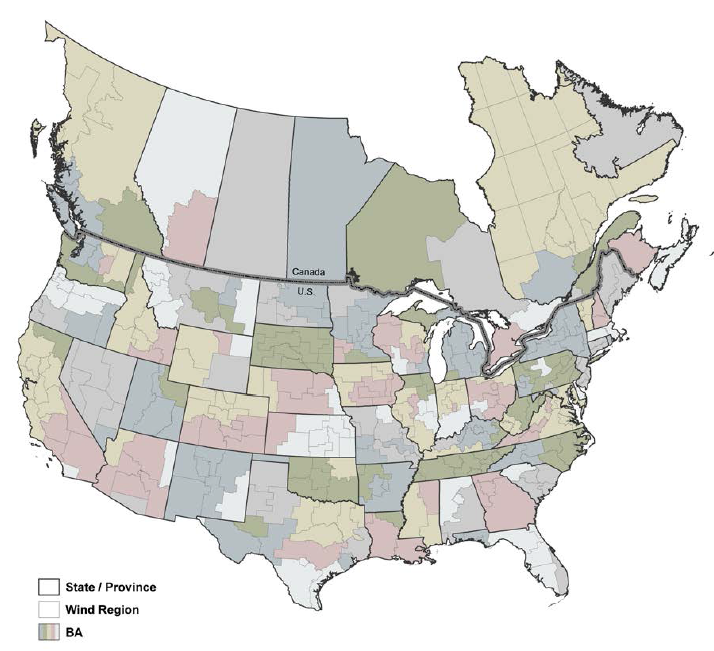 27
NREL
Previous applications of ReEDS to analyze impacts of RPS and CO2 cap
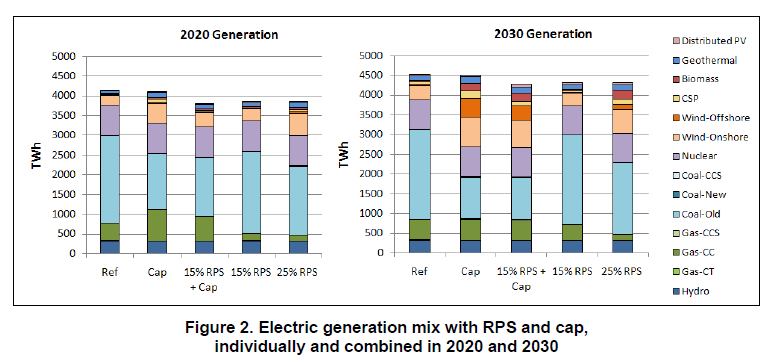 28
NREL, 2010
Plan for ReEDS-RWGTM modeling
Simulate state-by-state and regional options under Clean Power Plan
Cap-and-trade
Renewable portfolio standard
Demand-side measures
Simulate interactions between natural gas supply, prices, and exports and electric sector capacity expansions and deployment
Subsequent work to consider dispatch
29
Conclusions
Clean Power Plan provides opportunities and challenges for achieving air quality co-benefits from CO2 reductions
Atmospheric models and energy systems models can inform strategy development
Choices for how to consider AQ co-benefits in state plans for Clean Power Plan
Quantify impacts of Clean Power Plan approach?
Inform selection of Clean Power Plan approach?
Influence design of options?
30